МДОУ «Детский сад №149»
Интеллектуальная игра ЖИПТО
Подготовила:
Воспитатель Соколова Анна Юрьевна
Ярославль, 2018
ЖИПТО (интеллектуальная игра преследования Томского) имеет 2500 версий для всех возрастов и на любой вкус. Выступает эффективным стимулятором художественного, литературного, математического и научного творчества. Такой игровой стимулятор является ценной находкой для интеллектуального и творческого развития одаренных детей, от детского сада до университета.
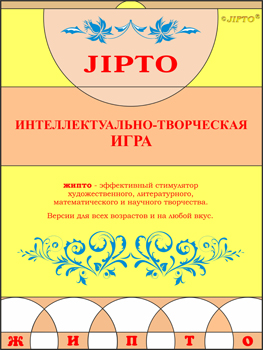 Автор игры
Профессор Томский Григорий Васильевич, доктор физико-математических наук, эксперт по международным отношениям, изобретатель, топ-менеджер Франции по инновациям, художник, сценарист и член Союза писателей Франции (SGDL).
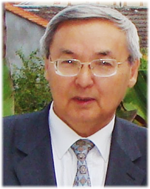 Правила игры
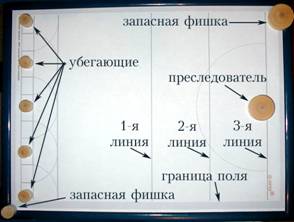 Игра проходит на поле шириной 30 см и длиной 42 см. Игровое поле расчерчивается тремя горизонтальными линиями.
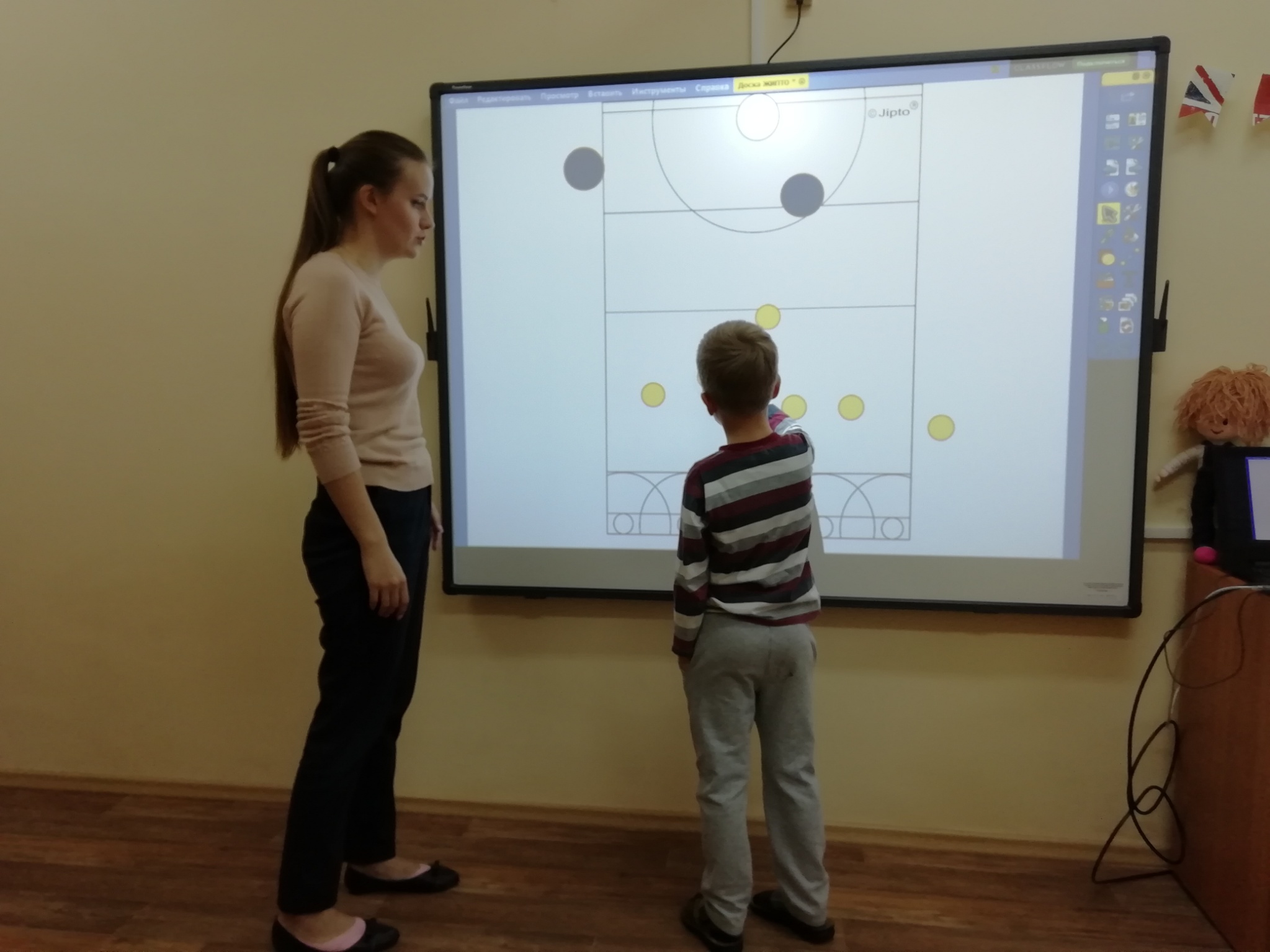 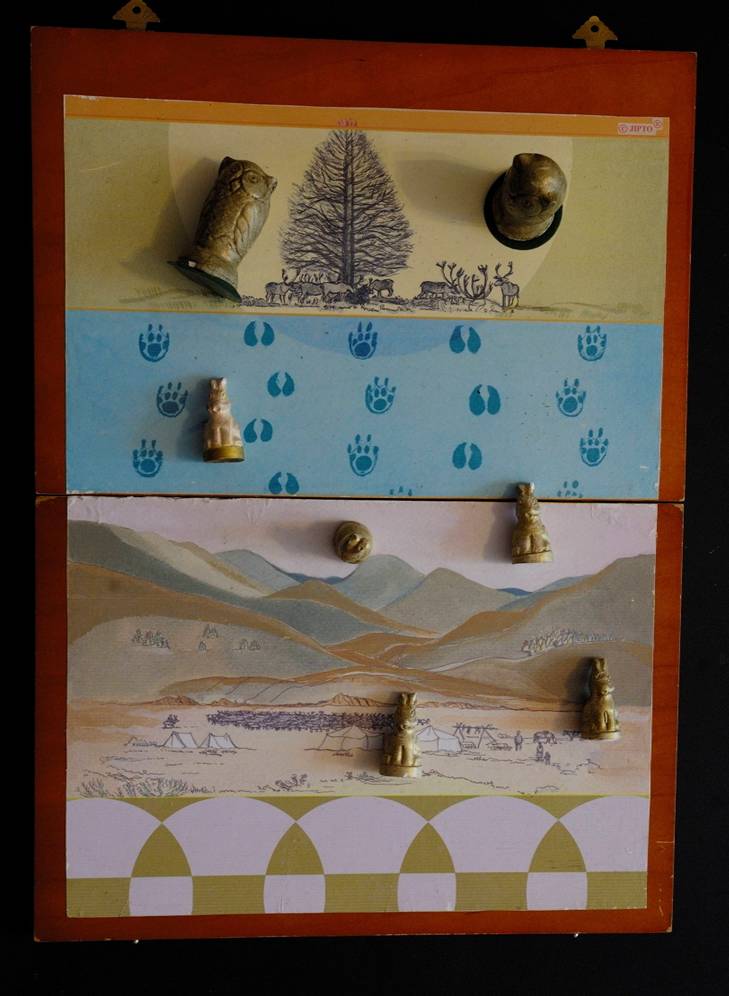 В качестве фона можно использовать различные изображения в зависимости от поставленной задачи и потребностей детей.
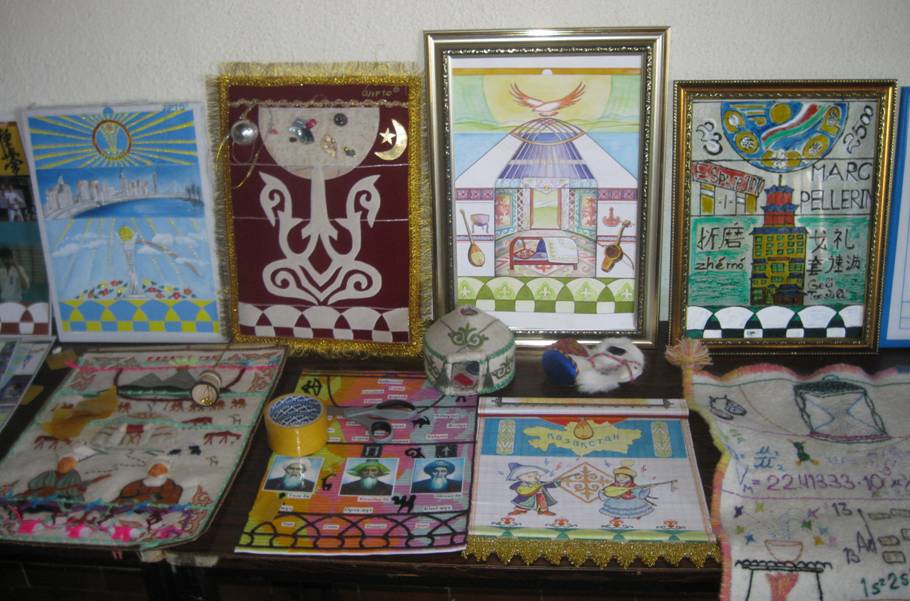 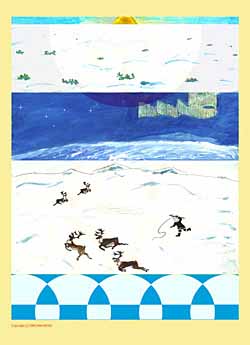 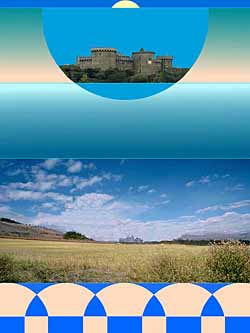 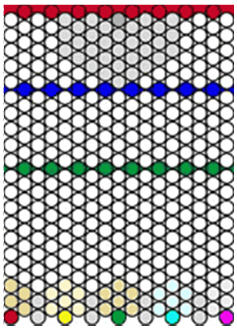 ЖИПТОИД - очень упрощенная версия ЖИПТО - играется на поле с 340 клетками (17x20).
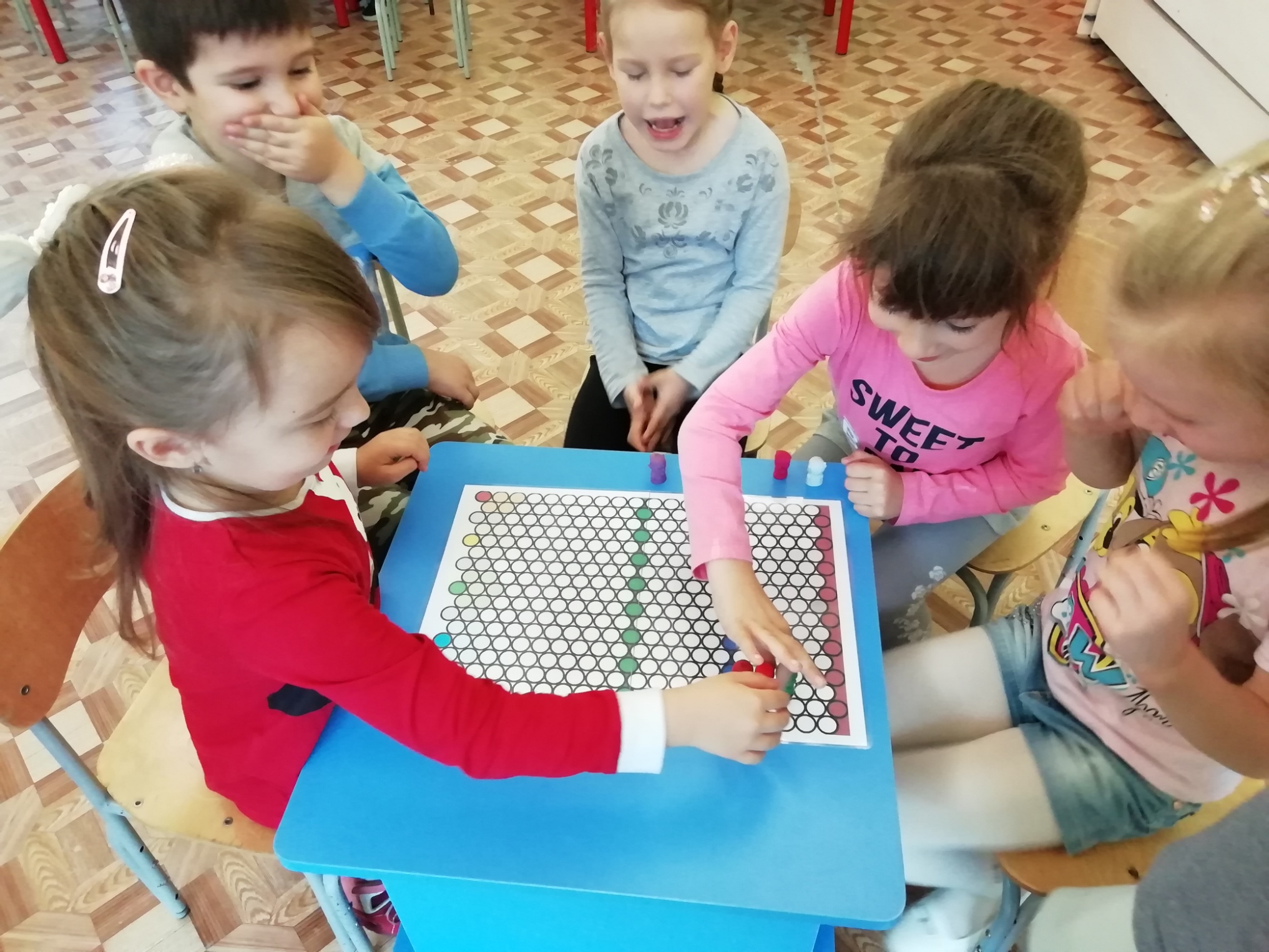 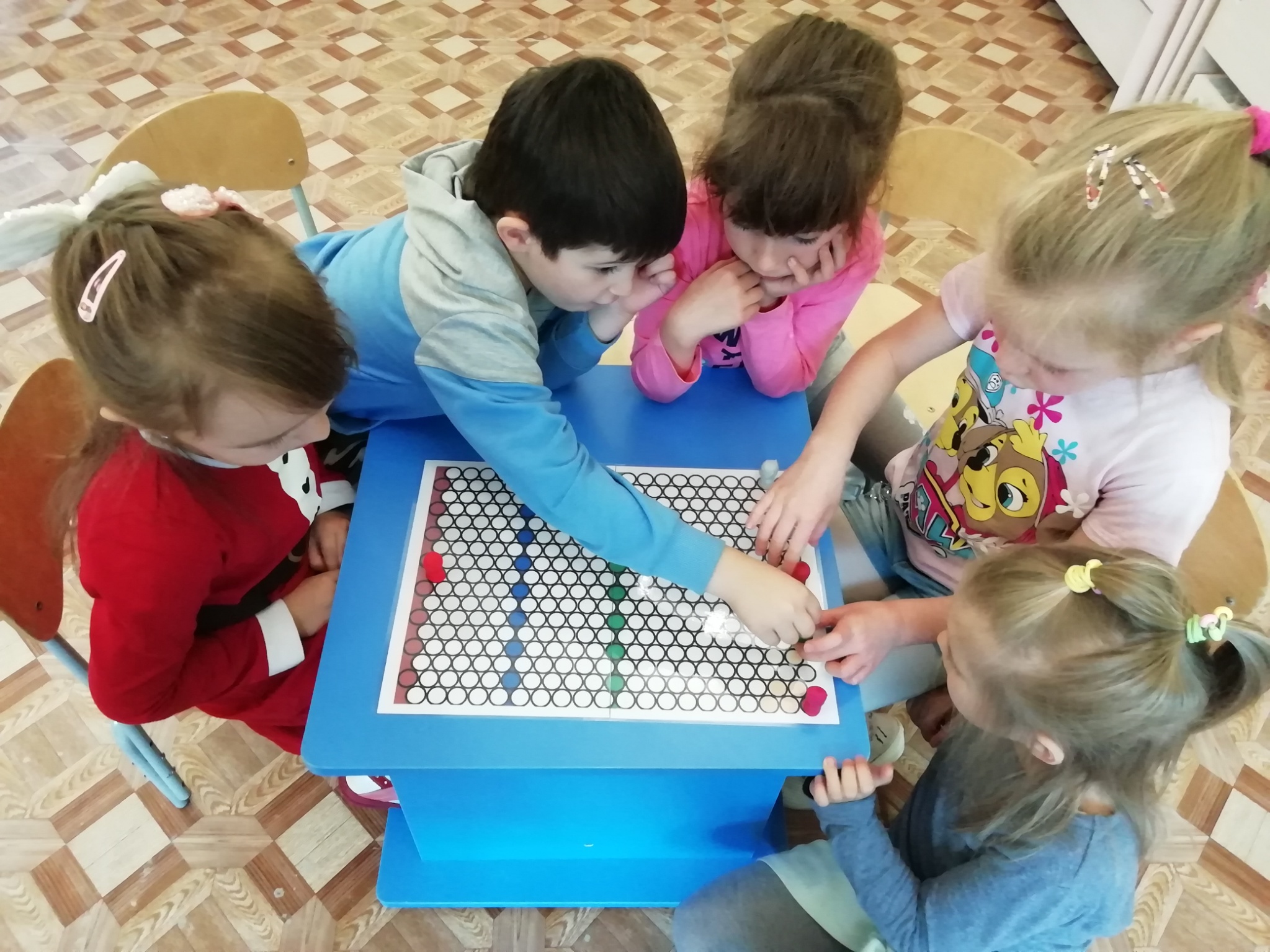 Спасибо за внимание!
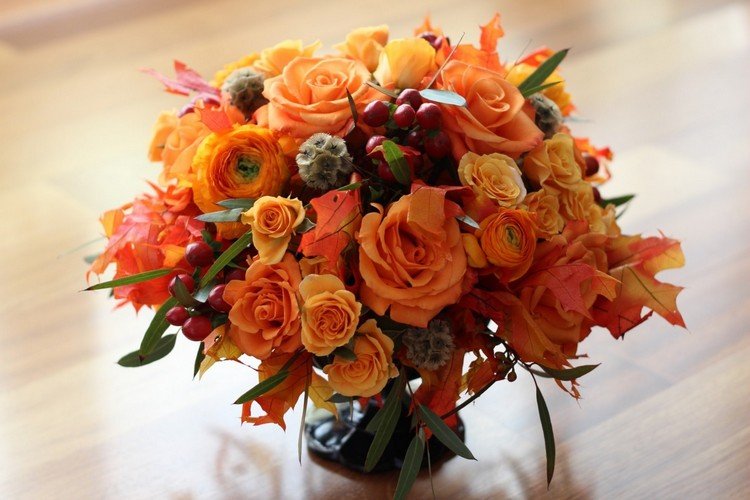